Data Policy and AI
Erich Andersen
Corporate Vice President and Chief IP Counsel
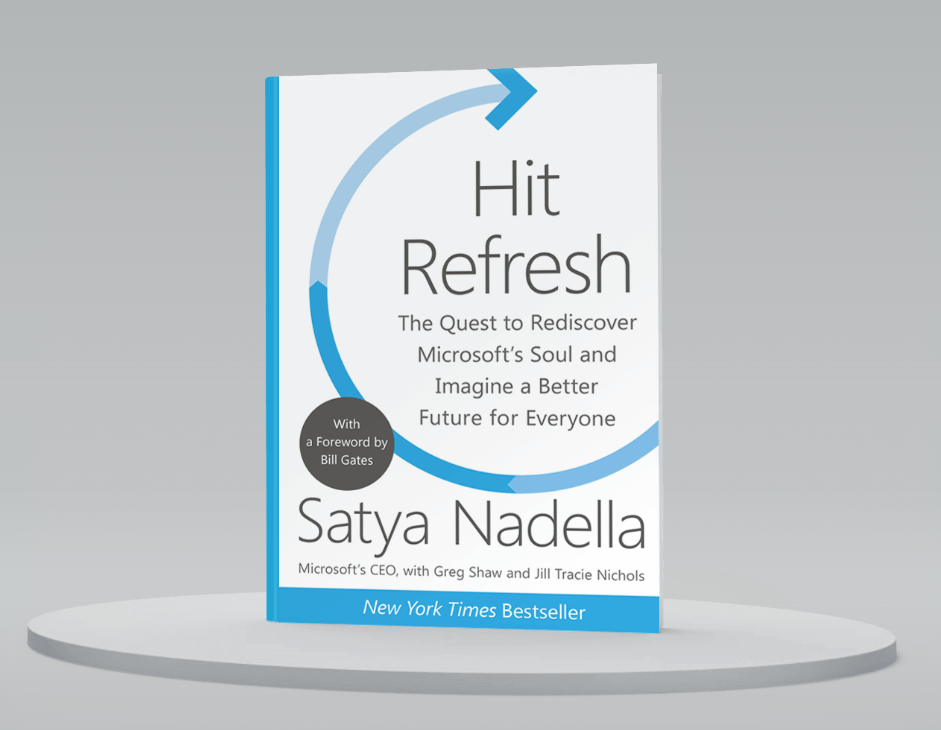 What’s Driving the Growth of AI Today?
“A confluence of three breakthroughs – Big Data, massive computing power, and sophisticated algorithms“

Satya Nadella
How to make progress
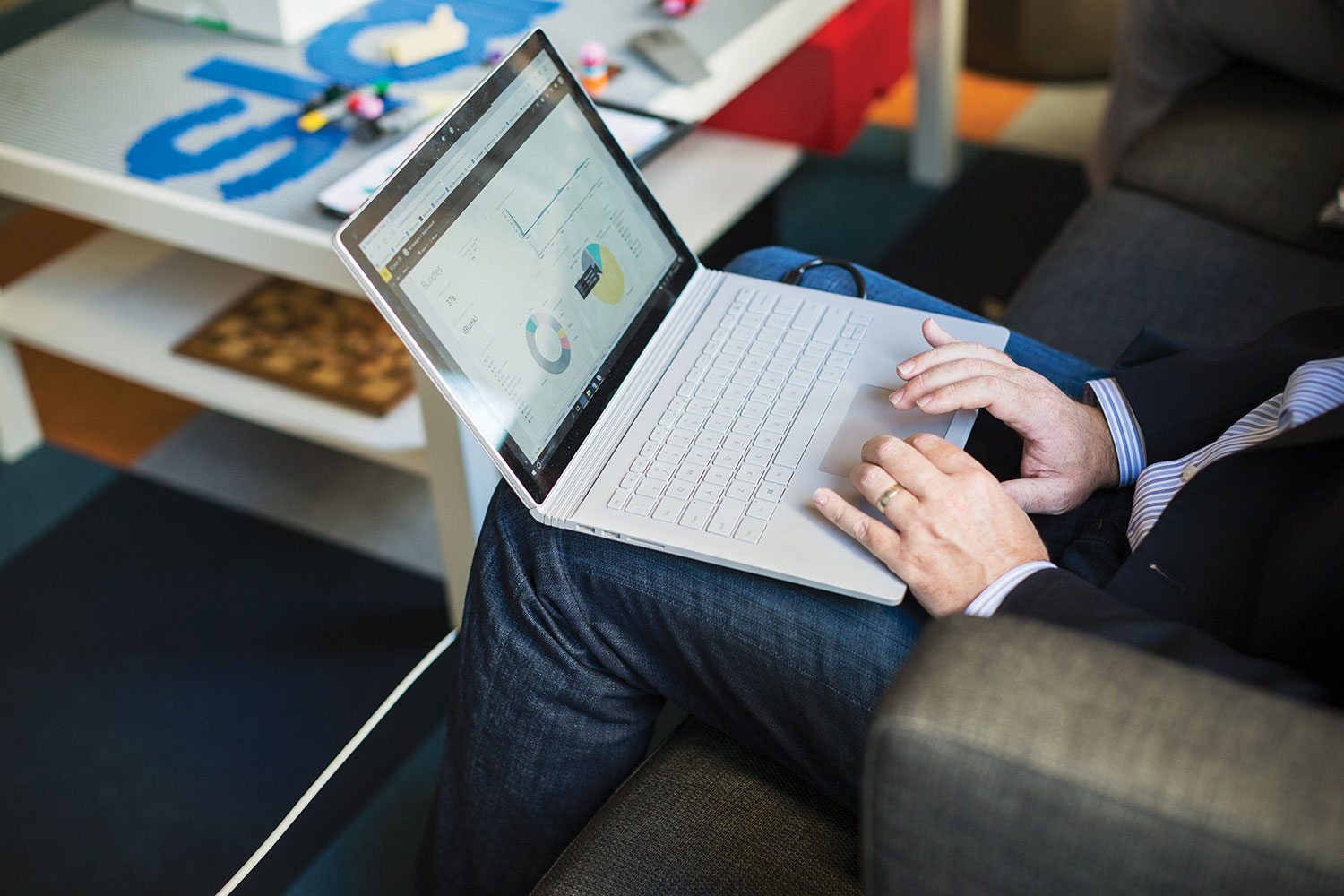 Improving the legal framework for data sharing
Advancing privacy preserving technologies
Building modern software tools to enable data sharing
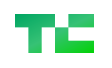 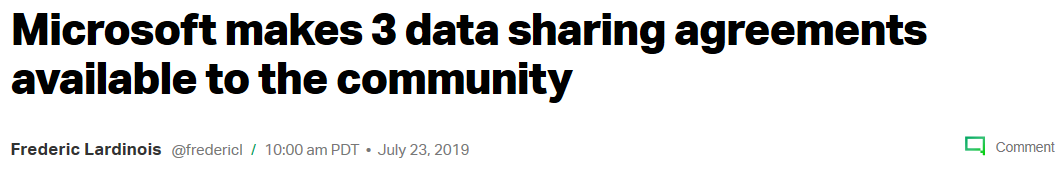 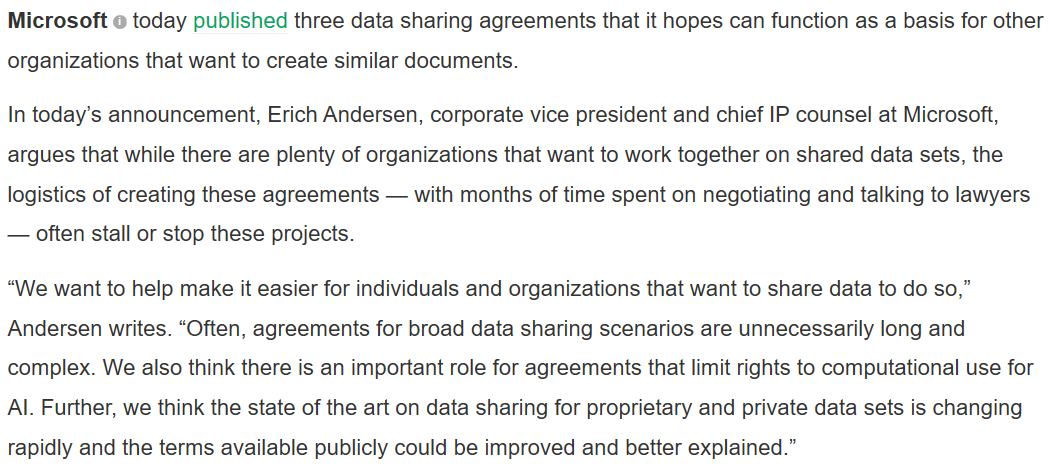 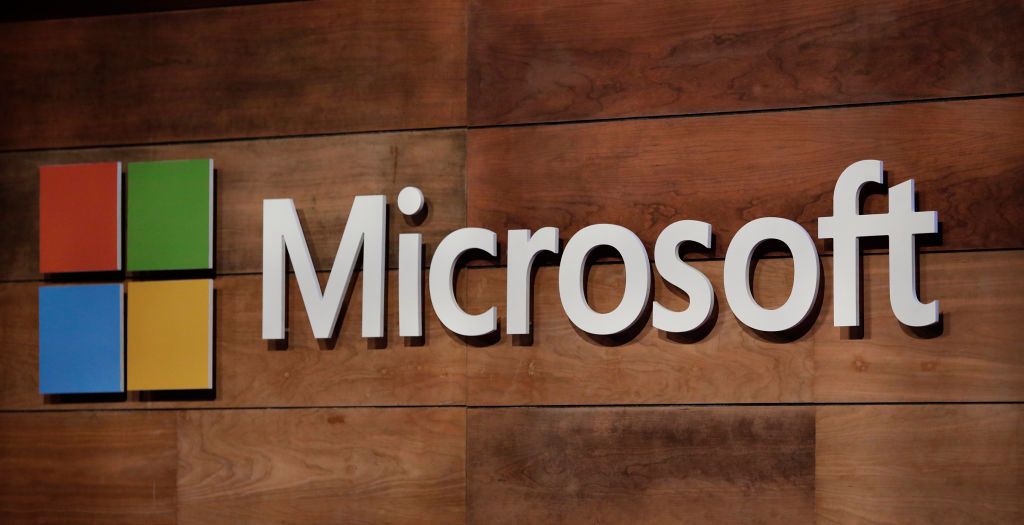